«Ιστορικό προωρότητας - Δυναμική αποκατάστασης σε κάθε ηλικία»
Στυλιανή Παπακώστα
ιατρός αποκατάστασης, MD, PhD
επιστημονική υπεύθυνη Κ.Α.Α. ΚΕΝΤΑΥΡΟΣ- ΕΛΕΠΑΠ Βόλου
Fellow of European Board of Physical &Rehabilitation Medicine
Ελλείμματα σε
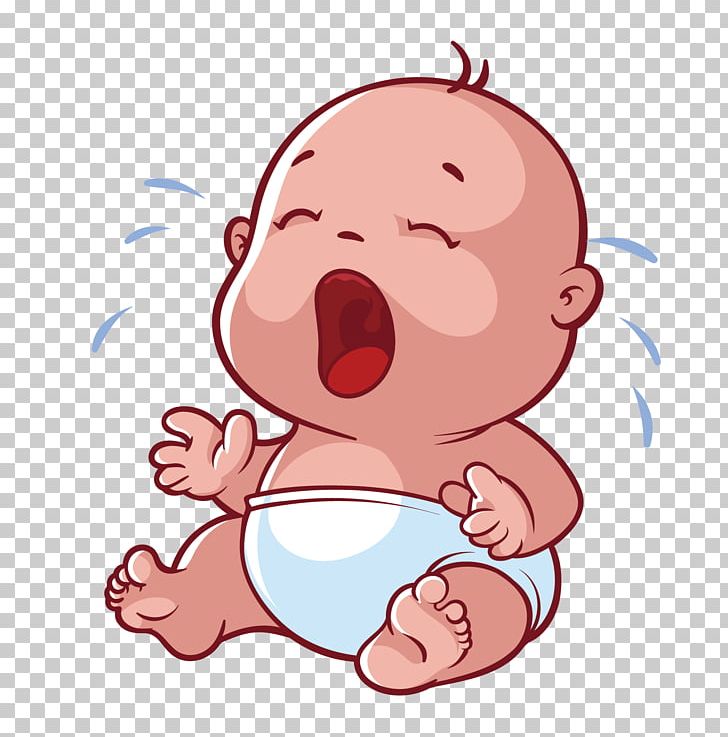 κινητικό 
αισθητικό 
γνωσιακό 
συναισθηματικό 
αισθητηριακό 
κοινωνικό
επίπεδο
Δυναμική αποκατάστασης
Νεογνική περίοδος
Πρώιμη παρέμβαση
Έγκαιρη παρέμβαση
Εφηβεία 
Ενήλικο ζωή
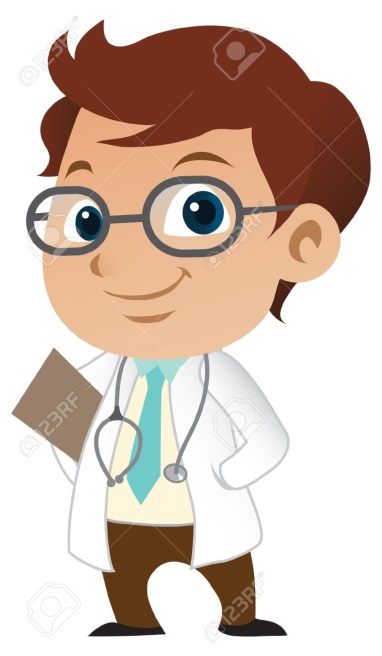 Ιατρική αξιολόγηση
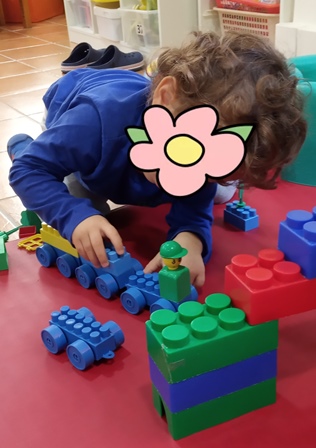 Διάγνωση
Ιατρική εκτίμηση
Αυθόρμητες κινήσεις
Μεταβολές θέσεων
Τρόπος κίνησης (μπουσούλημα)
Αντανακλαστικά
Μυϊκός τόνος
ΝΕΟΓΝΙΚΗ ΠΕΡΙΟΔΟΣ
Υποξαιμική ισχαιμική εγκεφαλοπάθεια
Αναπνευστική δυσχέρεια
Προβλήματα όρασης (αμφιβληστροειδοπάθεια)
5- 10 % εγκεφαλική παράλυση
Υποτονία
Νωθρότητα σε κινήσεις
Δυσκολία σε κατάποση
Δυσκολία αυτορρύθμισης-  επίμονο κλάμα
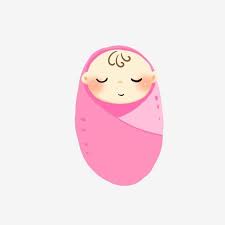 ΠΡΩΙΜΗ ΠΑΡΕΜΒΑΣΗ
Θέσεις σώματος 
Κατάποση
Κίνηση: ενδυνάμωση, ευλυγισία
Περιβαλλοντικές προσαρμογές 
Επικοινωνία
Εμπλοκή οικογένειας
Στρατηγικές παρέμβασης/ φυσικοθεραπείες κατά τη διάρκεια της μέρας
Yang Liu, Zheng-feng Li, Yun-huan Zhong, Zhi-hui Zhao, Wen-xin Deng, Ling-ling Chen, Bei-bei Liu, Tao-jun Du & Yong Zhang. Early combined rehabilitation intervention to improve the short-term prognosis of premature infants. BMC Pediatrics volume 21, Article number: 269 (2021)
ΒΡΕΦΙΚΗ ΠΕΡΙΟΔΟΣ
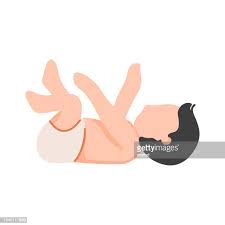 Δυσκολία σε κατάποση 
Υποτονία
Νωθρότητα σε κινήσεις
Καθυστέρηση σε επίτευξη κινητικών στόχων αντίστοιχων ηλικιακά)
Δυσκολία αυτορρύθμισης/ επίμονο κλάμα, 
Υπερκινητικότητα ή ανάγκη για έντονα ερεθίσματα
Αργότερα καθυστέρηση λόγου
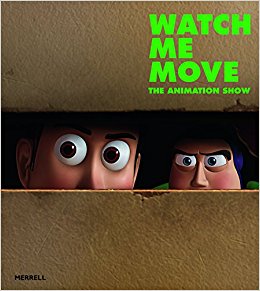 Πρώιμη παρέμβαση
Ιατρική παρακολούθηση
Φυσικοθεραπεία
Λογοθεραπεία (κατάποση/ επικοινωνία)
Παρέμβαση σε οικογένεια/ σπίτι
Τρόποι παρέμβασης
Ασκήσεις/ τεχνικές                        Ενδυνάμωση/ ευλυγισία/ αντοχή
Διαχείριση άλγους 
Μασάζ
Φυσικά μέσα
Εξοπλισμός προς διευκόλυνση/ καλύτερη ποιότητα ζωής
Κατάποση
Επικοινωνία
Χρήση παιχνιδιών προς κινητοποίηση / προσέλκυση ενδιαφέροντος
ΠΑΙΔΙΚΗ ΗΛΙΚΙΑ- κινητικότητα αδρή/ λεπτή
Νευρολογικά ελλείμματα- κινητικό έλλειμμα
Καθυστέρηση σε επίτευξη milestones σχετικά με τις κινητικές δεξιότητες
Μυϊκή αδυναμία
Υποτονία
Αταξία
Έλλειψη συντονισμού/ / ιδεοκινητικού σχεδιασμού
Δυσκαταποσία ή καθυστέρηση λόγου
Νοημοσύνη/ ελλείμματα κατανόησης/ αφασία/ απραξία
Τύφλωση 
Επιληπτικές κρίσεις
Υπερκινητικότητα
Ανάγκη για έντονα ερεθίσματα (αισθητηριακό)
Ψυχοσυναισθηματική καθυστέρηση
ΠΑΙΔΙΚΗ ΗΛΙΚΙΑ- συνοδά προβλήματα
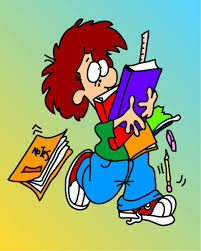 Προσπάθεια διαχείρισης κατά την ΠΑΙΔΙΚΗ ΗΛΙΚΙΑ
Νοητική έκπτωση
Γνωσιακά ελλείμματα
Μαθησιακές δυσκολίες
Εκτελεστικές ικανότητες
ADHD
Κοινωνικοσυναισθηματικές δυσκολίες
Νευροαναπτυξιακές ή ψυχιατρικές διαταραχές- οικονομική βοήθεια/ κοινωνικές παροχές
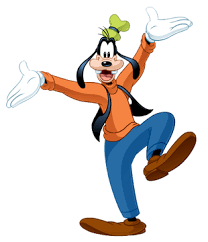 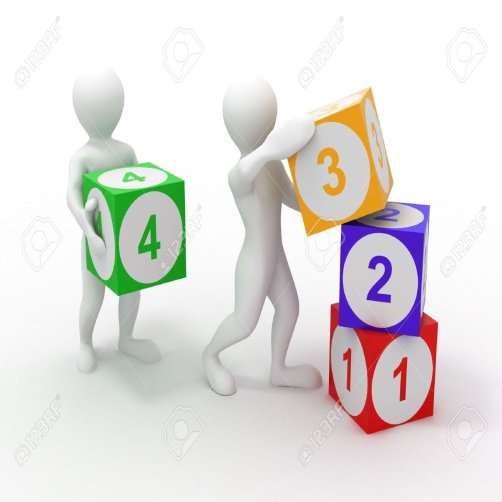 ΔΙΕΠΙΣΤΗΜΟΝΙΚΗ ΟΜΑΔΑ ΑΠΟΚΑΤΑΣΤΑΣΗΣ
Ιατρός
Φυσικοθεραπευτής
Εργοθεραπευτής
Λογοθεραπευτής
Παιδαγωγός ειδικός 
Ψυχολόγος
Φυσικοθεραπευτής
κατάκτηση κινητικών σταδιών
συντονισμός/ ισορροπία στατική- δυναμική
ανάπτυξη προστατευτικών και ισορροπιστικών αντιδράσεων
αδρή/ λεπτή κινητικότητα
δεξιότητες άνω άκρων
οπτικοκινητικός συντονισμός
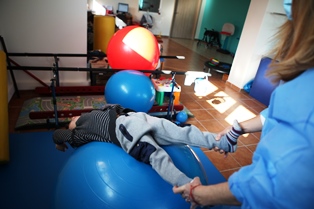 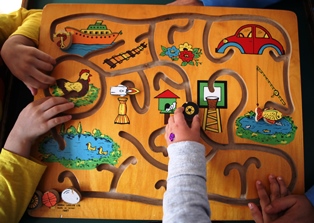 Λογοθεραπευτής
επικοινωνία (κατανόηση/ έκφραση)
κατάποση (υφή, ποικιλία τροφών)
κοινωνικές δεξιότητες/ αλληλεπίδραση 
βλεμματική επαφή 
δεξιότητες παιχνιδιού
βελτίωση λεκτικής και μη λεκτικής επικοινωνίας- λεξιλογίου
εναλλακτικές μορφές επικοινωνίας π.χ. PECS, MAKATON
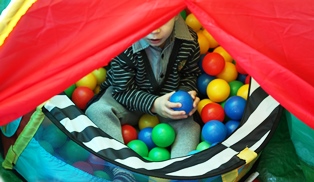 Ψυχολόγος
συνολική και σφαιρική διαχείριση δυσκολιών
δεξιότητες αντίληψης, μνήμης και προσοχής
κοινωνική επικοινωνία/ αλληλεπίδραση
κοινωνικές δεξιότητες 
κανόνες συμπεριφορές
διαχείριση συναισθημάτων/ θεωρία του νου
συμβουλευτική των γονέων 
Εξατομίκευση και προσαρμογή στο παιδί και την οικογένειά του 

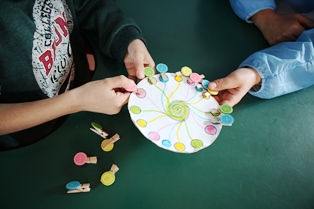 Εργοθεραπευτής
ανεξαρτησία 
δεξιότητες καθημερινής ζωής
συγκέντρωση και προσοχή 
λεπτή/ αδρή κινητικότητας
οπτική αντίληψη
χρήση οπτικοποιημένου προγράμματος
αξιοποίηση του ελεύθερου χρόνου: δημιουργική απασχόληση/ παιχνίδια
Αισθητηριακή Ολοκλήρωση
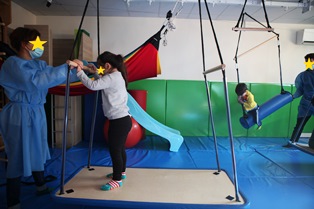 Παιδιά με δ/χες αισθητηριακής πρόσληψης 
(δραστηριότητες που έχουν νόημα/ κίνητρο για το παιδί, ώστε συνεχώς να οργανώνει προσαρμοστική συμπεριφορά) 
βελτίωση της επεξεργασίας και οργάνωσης των αισθητηριακών ερεθισμάτων βελτίωση μάθησης ατόμου σε γνωστικό και κινητικό επίπεδο
ισορροπία μέσω εξοικείωσης σε ερεθίσματα/ απευαισθητοποίησης σ’ αυτά
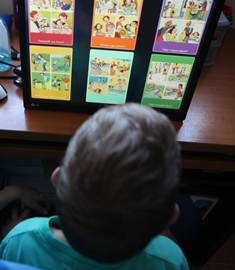 Υποστηρικτικήτεχνολογία
Γνωστικές ή Εκπαιδευτικές συσκευές
Συσκευές ελέγχου περιβάλλοντος: συστήµατα εναλλακτικής επικοινωνίας (ΜΑΚΑΤΟΝ, PICS)
Ειδικός παιδαγωγός
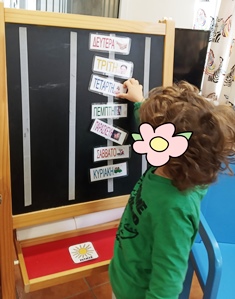 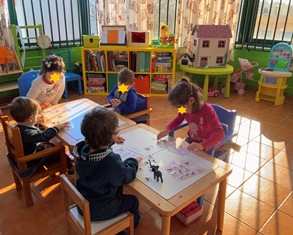 Συζήτηση -  στόχοι-  καθορισμός θεραπευτικής προσέγγισης
Επαναξιολόγηση στόχων - αναπροσαρμογή θεραπευτικής προσέγγισης -πορείας ασθενούς
Συνεργασία ειδικοτήτων  
φροντίζοντας παράλληλα για πλαισίωση των  οικογενειών
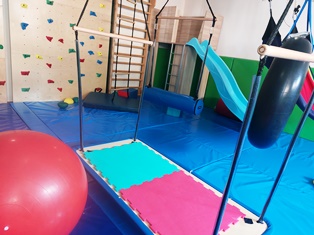 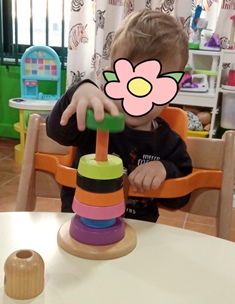 Παρέμβαση σε οικογένεια/ σπίτι
Συμβουλευτική/ Ενημέρωση γονέων
Τρόποι παρέμβασης και καθοδήγησης σε σπίτι
Συμμετοχή μελών οικογένειας
Μείωση στρες/ κατάθλιψης γονιού
Βελτίωση παραμέτρων ποιότητας ζωής οικογένειας
Μετάβαση σε ενήλικο ζωή
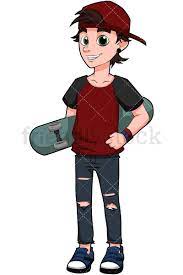 Λιγότεροι απόφοιτοι δευτεροβάθμιας/ τριτοβάθμιας εκπαίδευσης
Εργασία meaningful
Λιγότερη Αυτονομία από γονείς
Αποφυγή ρίσκων
Μικρότερα ποσοστά αλκοόλ, ναρκωτικά, εγκλήματα
Marilee C Allen 1, Elizabeth Cristofalo, Christina Kim. Preterm birth: Transition to adulthood. Review Dev Disabil Res Rev. 2010;16(4):323-35. doi: 10.1002/ddrr.128.
ΕΝΗΛΙΚΕΣ ΣΗΜΑΝΤΙΚΑ ΠΡΟΩΡΟΙ
Προοδευτικά αυξάνονται
Πολλαπλά Σωματικά, 
Νοητικά, 
Ψυχοσυναισθηματικά ελλείμματα
που έχουν κληθεί να αντιρροπήσουν
Κατά την ενήλικη ζωή διαπροσωπικές/ κοινωνικές σχέσεις – ποιότητα ζωής αντίστοιχη των ενηλίκων
Anna Perez, Luise Thiede, Daniel Lüdecke,Chinedu Ulrich Ebenebe,Olaf von dem Knesebeck,2 and Dominique Singer. Lost in Transition: Health Care Experiences of Adults Born Very Preterm—A Qualitative Approach. Front. Public Health, 30 November 2020Sec. Children and Health. Volume 8 - 2020 | https://doi.org/10.3389/fpubh.2020.605149Marilee C Allen 1, Elizabeth Cristofalo, Christina Kim. Preterm birth: Transition to adulthood. Review Dev Disabil Res Rev. 2010;16(4):323-35. doi: 10.1002/ddrr.128.
Απεικονιστικά ευρήματα
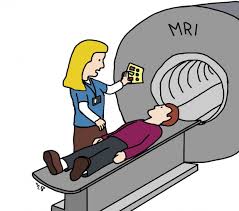 Ενδοεγκεφαλικοί τραυματισμοί
Διαφορές σε δομή εγκεφαλικού παρεγχύματος
Διαφορετικά νευρωνικά κυκλώματα
Marilee C Allen 1, Elizabeth Cristofalo, Christina Kim. Preterm birth: Transition to adulthood. Review Dev Disabil Res Rev. 2010;16(4):323-35. doi: 10.1002/ddrr.128.
αναπτυξιακός προγραμματισμός
3o τρίμηνο (> 28w) περίοδος ραγδαίας ανάπτυξης οργάνων και ωρίμανση 
(πρo της ολοκλήρωσης ανάπτυξης σημαντικών οργάνων)- 
μακροπρόθεσμες επιπτώσεις λόγω αδυναμίας επίτευξης της επιθυμητής ανάπτυξης ή ραγδαία έκπτωση της λειτουργίας τους  
οξειδωτικό στρες κατά τη γέννηση προκαλεί μείωση μήκους τελομερών και DNA μεθυλίωση , οδηγώντας σε επιγενετικές μεταβολές
άξονας «υποθάλαμος- υπόφυση- αδρεναλίνη» διεγείρεται ραγδαία-
  ραγδαίο “wear-and-tear.” (απώλεια ή έκπτωση κατά τη φυσιολογική χρήση)
Cristina I. Pravia, Merline Benny. Long-term consequences of prematurity. Cleveland Clinic Journal of Medicine December 2020, 87 (12) 759-767; DOI: https://doi.org/10.3949/ccjm.87a.19108
υπόθεση  Barker
Καθυστέρηση της ενδομήτριας ανάπτυξης,
Χαμηλό βάρος κατά τη γέννηση 
Προωρότητα
συνδέονται αιτιολογικά με ανάπτυξη υπέρτασης, στεφανιαίας νόσου και σακχαρώδη διαβήτη στη μέση ηλικία
τρεις φαινότυποι νεογνών επιρρεπείς για μετέπειτα εκδήλωση χρόνιων νοσημάτων: 
α) τα κοντά, 
β) τα ελλιποβαρή 
γ) τα χοντρά και κοντά νεογνά
Επιπτώσεις σε ενήλικη ζωή
Επιτάχυνση γήρανσης
Μειωμένο προσδόκιμο επιβίωσης
Καρδιαγγειακό- καρδιακή ανεπάρκεια
Αναπνευστικό- βρογχοπνευμονική δυσπλασία, πνευμονική υπέρταση, άσθμα, αναπνευστική ανεπάρκεια
Νεφρικό σύστημα
Emily Prior, Neena ModiAdult outcomes after preterm birth Get access Arrow. Postgraduate Medical Journal, Volume 96, Issue 1140, October 2020, Pages 619–622, https://doi.org/10.1136/postgradmedj-2020-137707Published: 11 August 2020Kari Risnes, Josephine Funck Bilsteen, Paul Brown. Mortality Among Young Adults Born Preterm and Early Term in 4 Nordic Nations. AMA Netw Open. 2021;4(1):e2032779. doi:10.1001/jamanetworkopen.2020.32779
Επιπρόσθετες Μακροπρόθεσμες επιπτώσεις
Αναπνευστικό- βρογχοπνευμονική δυσπλασία, πνευμονική υπέρταση, άσθμα, αναπνευστική ανεπάρκεια
Νεφρικό σύστημα
Νευρικό σύστημα- λευκή/ φαιά ουσία, μικρότερος ιππόκαμπος, μετωποβρεγματικές περιοχές- αυτισμός, δ/χες διάθεσης, νοητική στέρηση
Ενδοκρινικό- ΣΔ, παχυσαρκία, μεταβολικό σύνδρομο, οστεοπόρωση
Διατροφή (φρούτα, γαλακτοκομικά) 
Άσκηση
Προσαρμογή τρόπου ζωής
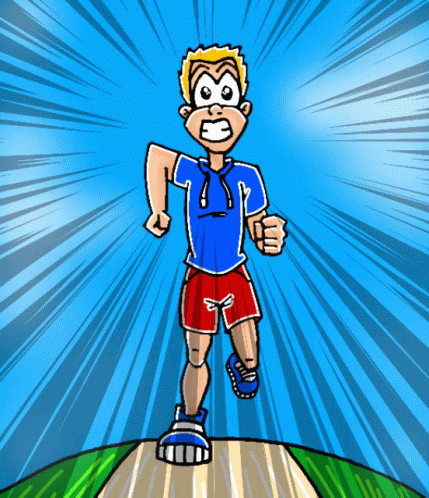 Εφηβεία/ αρχή ενήλικης ζωής
Καρδιαγγειακή άσκηση
Ασκήσεις ενδυνάμωσης
Αποφυγή καπνίσματος
Εμβόλια
Αρτηριακή πίεση, σωματικό βάρος, επίπεδα γλυκόζης/ χοληστερόλης
American Cancer Society guidelines on nutrition and physical activity, 2012
Αεροβική δραστηριότητα: 150 min/ w μέσης έντασης δραστηριότητα ή 75   min/ w υψηλής έντασης δραστηριότητα
Άνθρωποι που ήδη έχουν δραστηριότητα, αύξηση σε 300 min/ w
Ανενεργοί ή μόλις ξεκινούν πρόγραμμα: υιοθέτηση δραστηριότητας- βελτίωση καρδιαγγειακής λειτουργίας
Άντρες > 40y, Γυναίκες > 50y, χρόνιες ασθένειες, καρδιαγγειακοί επιβαρυντικοί παράγοντες: Ιατρική συμβουλή πριν ξεκινήσουν υψηλής έντασης δραστηριότητα
Προθέρμανση, αποθεραπεία: μυοσκελετικούς τραυματισμούς, 'πιάσιμο'
Διατάσεις: ευελιξία
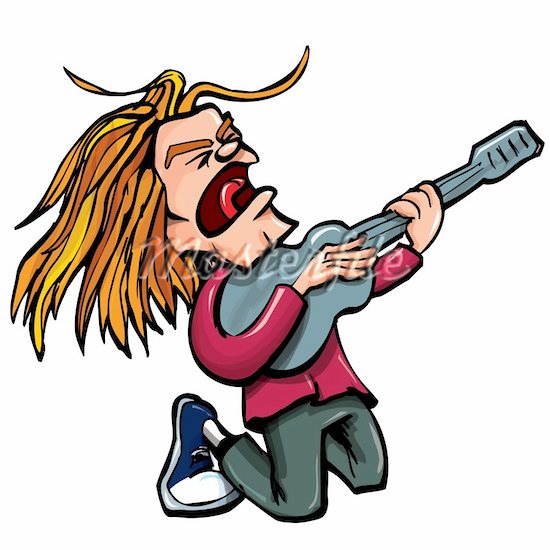 ΜΕΣΗΣ ΕΝΤΑΣΗΣ ΔΡΑΣΤΗΡΙΟΤΗΤΑ
Βάδισμα με 3-4,5 km/ h (σε τάξη, δουλειά, αγορά),
Ποδήλατο στατικό,
Χορός, μποξ, μπαλέτο, επιτραπέζιο τέννις, γκολφ, μπάσκετ (καλάθια), κολύμβηση,
Καθαριότητα σπιτιού, πλυντήριο, παράθυρα, τακτοποίηση μικροπραγμάτων, σκουπιδιών,
Παιχνίδι με παιδιά, σπρώξιμο καροτσιού, ντύσιμο, μπάνιο,
Φροντίδα ηλικιωμένου,
Κιθάρα, ντραμς,
Πλύσιμο αυτοκινήτου, βάψιμο σπιτιού
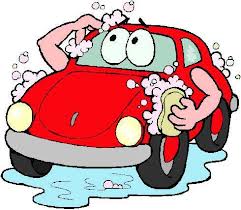 ΥΨΗΛΗΣ ΕΝΤΑΣΗΣ ΔΡΑΣΤΗΡΙΟΤΗΤΑ
Τρέξιμο, 
Σπρώξιμο αναπηρικού αμαξιδίου από ίδιο,
Ορειβασία,
Ποδήλατο σε ανηφόρα,
Έντονος χόρος, μποξ σε ρινγκ,
Βιολεντζέλο,
Μεταφορά παιδιού ή ενήλικα > 12kg
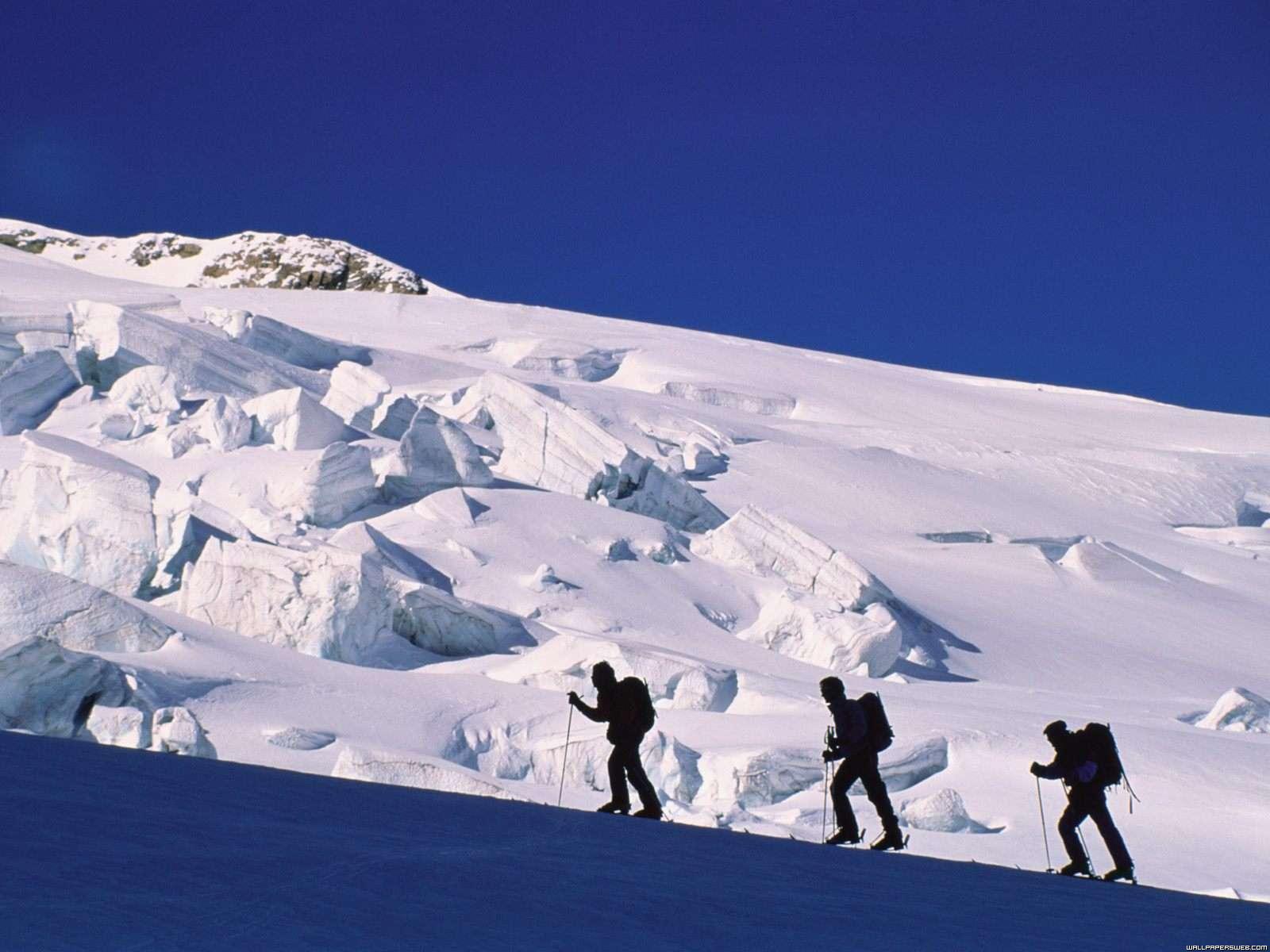 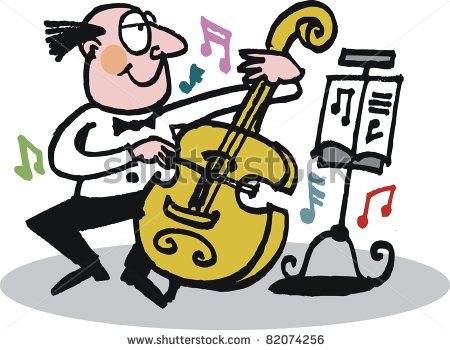 αρχική, 
συνεχιζόμενη, 
ολιστική, 
πιο συντονισμένη προσωποποιημένη φροντίδα 
ενιαίο λειτουργικό σύνολο
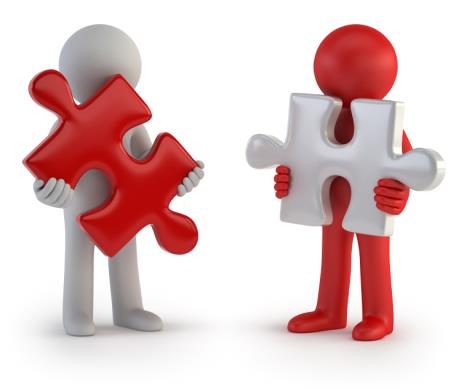 ΕΠΙΒΙΩΣΗ-ΠΟΙΟΤΗΤΑ ΖΩΗΣ
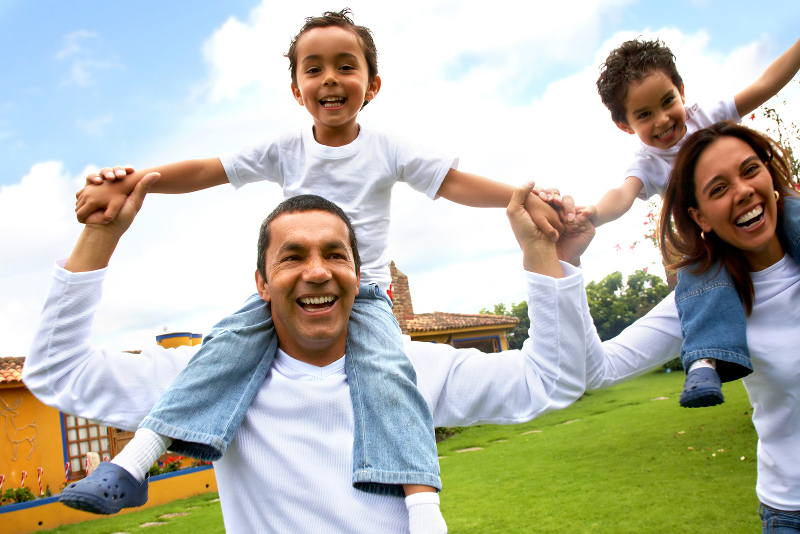 ΕΥΧΑΡΙΣΤΩ
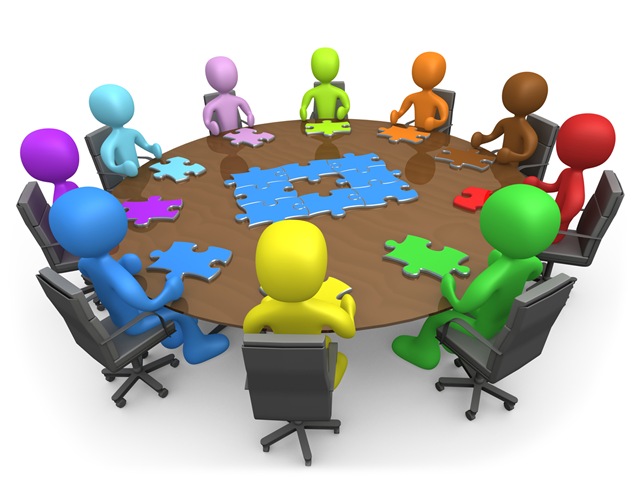